PERSUASIVE LANGUAGE & TECHNIQUES
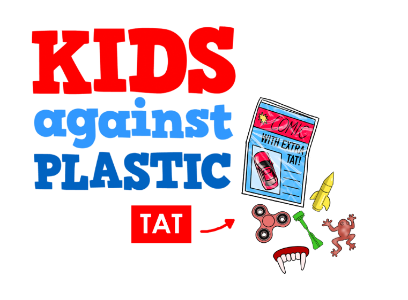 LANGUAGE AND TECHNIQUES

There are many different language and techniques you can use to help you persuade your reader. Here are a few examples.
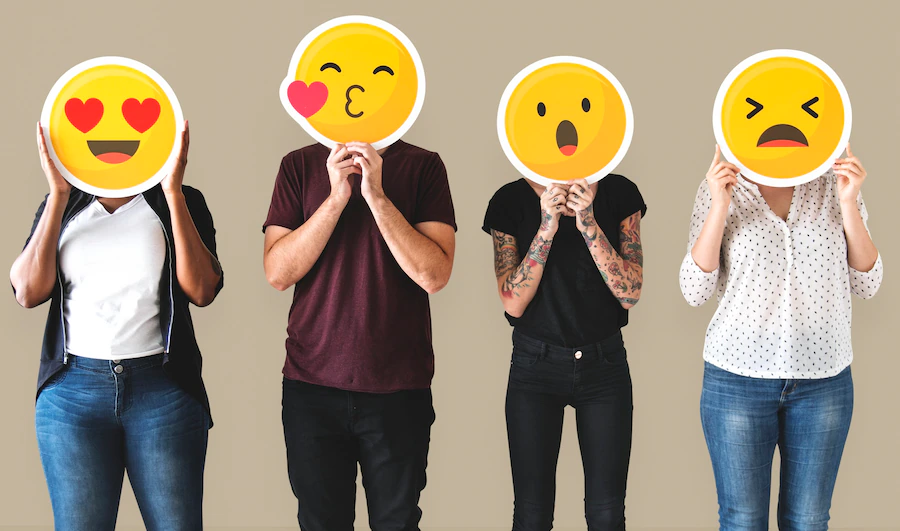 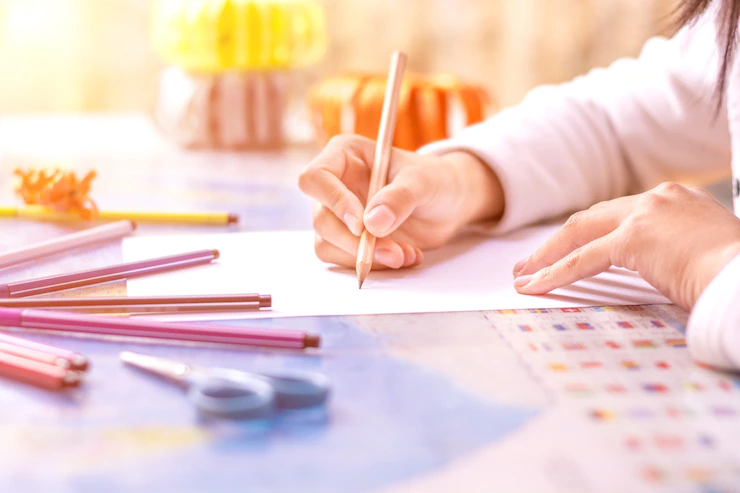 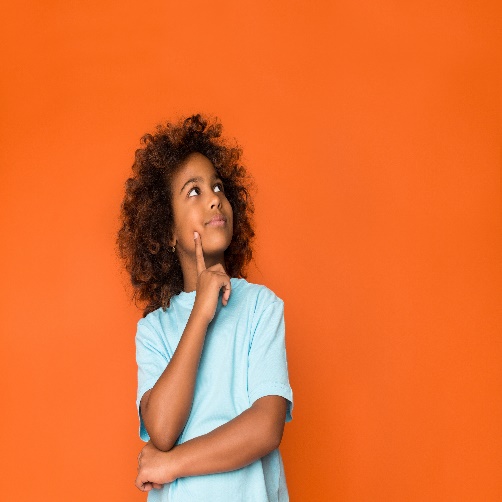 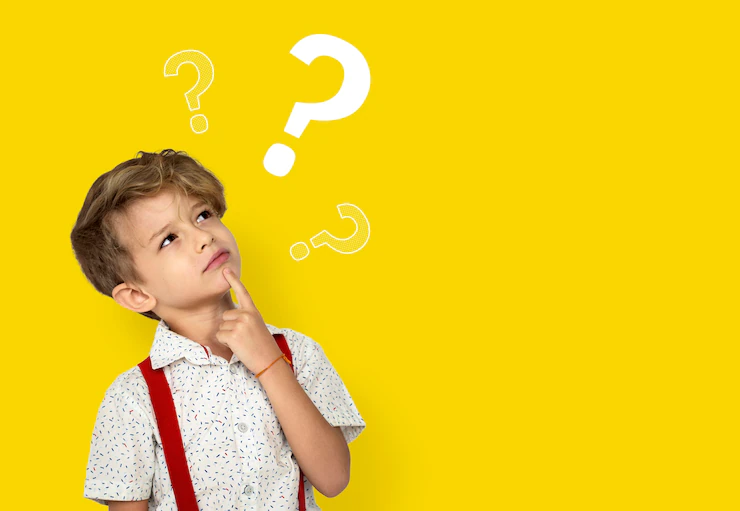 Strong emotive language
Rhetorical questions
Alliteration
Similes
harmful
eliminate
severe
shocking
polluting
STRONG EMOTIVE LANGUAGE

Certain words, particularly adjectives, can create a strong emotional response in most readers. Words such as these are a powerful tool in a persuasive letter as they are hard for the reader to ignore.
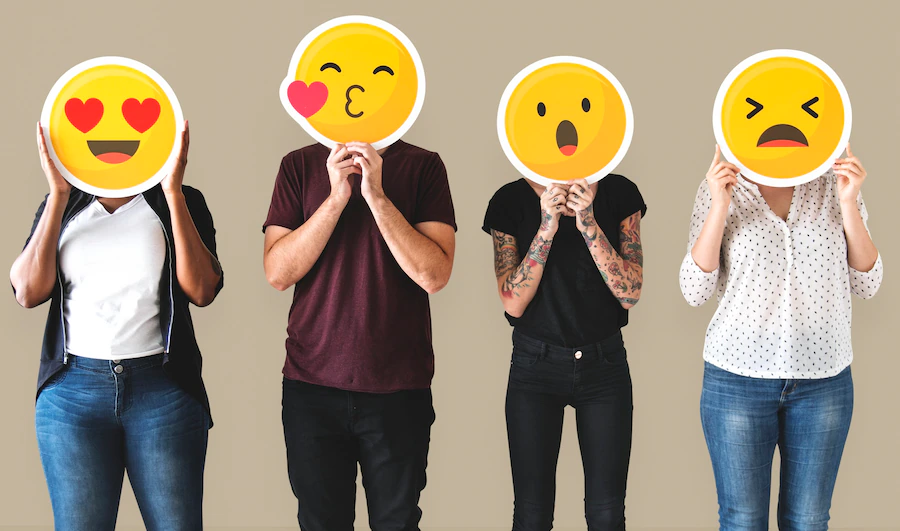 Examples of strong emotive language that you could include in your letter:
harmful
eliminate
severe
shocking
polluting
appalling 
polluting 
devastating 
tragic
concerning
harmful
eliminate
severe
shocking
polluting
STRONG EMOTIVE LANGUAGE

PARTNER TALK
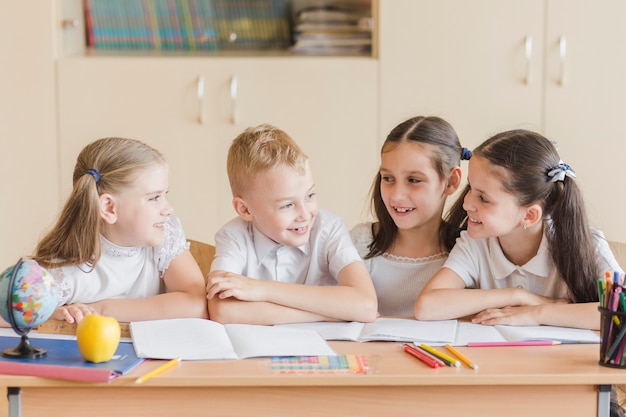 Can you think of any strong emotive words that you could include in your letter?
Remember that you are focusing on plastic ‘tat’ in your letter.
Alliteration

Alliteration is when a writer uses two or more words that begin with the same letter of sound.
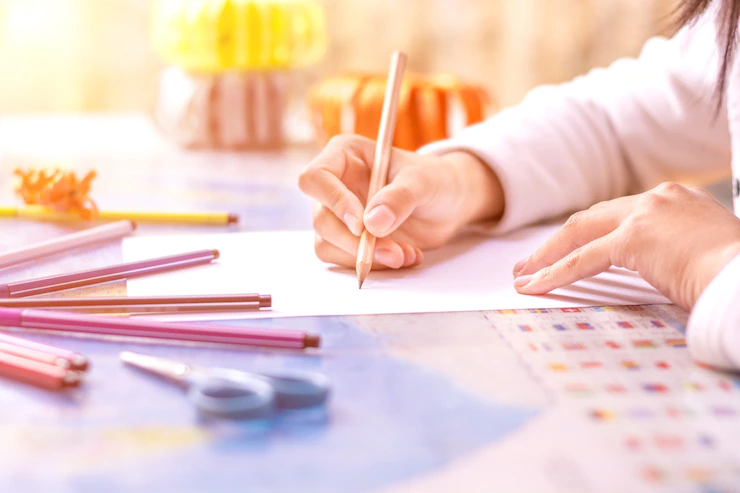 Alliteration is often used in persuasive letters to emphasise a certain word, phrase or idea. 

Examples:

polluting plastic

wonderful world
harmful
eliminate
severe
shocking
polluting
ALLITERATION

PARTNER TALK
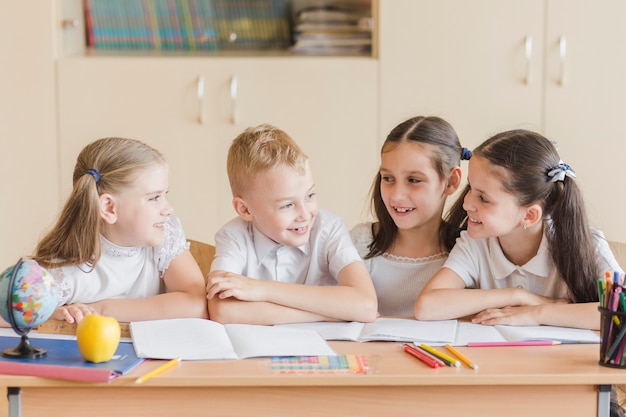 Can you think of any examples of 
alliteration that you could include in your letter?
Remember that you are focusing on plastic ‘tat’ in your letter.
Similes

A simile is when a writer compares one thing to another of a different kind, using the words like or as.
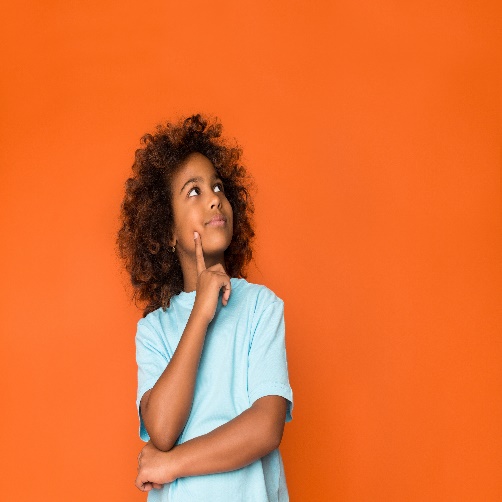 Similes are used to make a description clearer and therefore more powerful. 

Example:

Plastic covers the ocean like a blanket.
harmful
eliminate
severe
shocking
polluting
SIMILES

PARTNER TALK
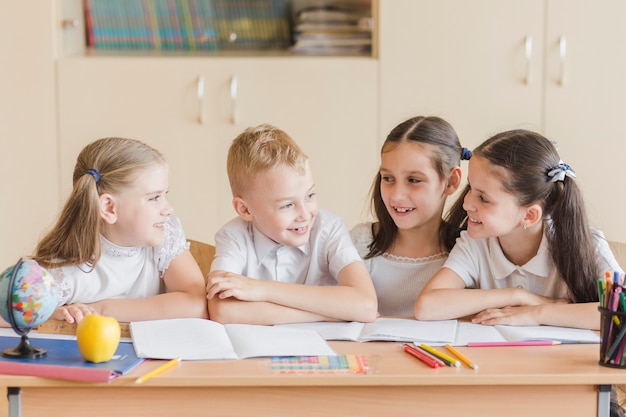 Can you think of any similes that 
you could include in your letter?
Remember that you are focusing on plastic ‘tat’ in your letter.
RHETORICAL QUESTIONS

Rhetorical questions are questions that are asked in order to create a dramatic effect or to make a point rather than to get an answer.
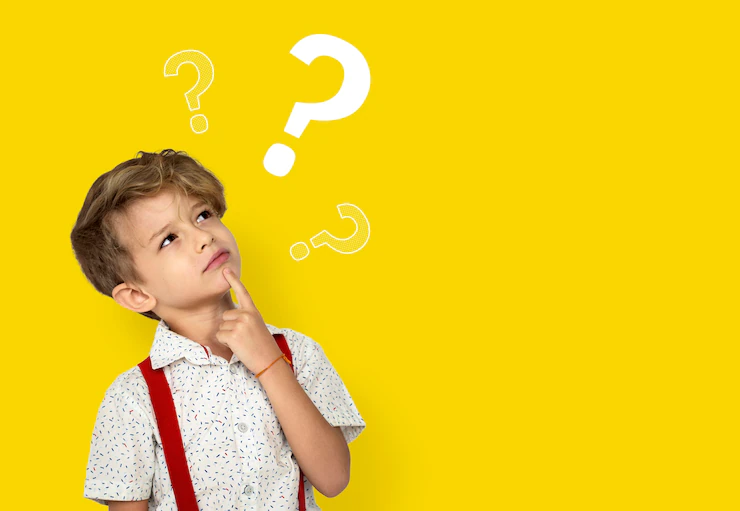 Example:

Why does any child need a small plastic toy which they will use once and then just throw away?
harmful
eliminate
severe
shocking
polluting
RHETORICAL QUESTIONS

PARTNER TALK
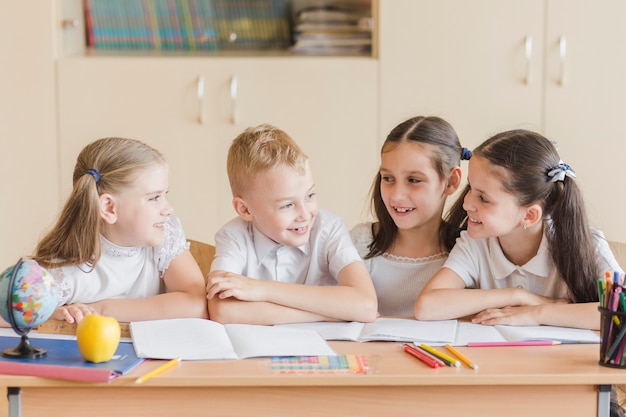 Can you think of any rhetorical questions that you could include in your letter?
Remember that you are focusing on plastic ‘tat’ in your letter.
harmful
eliminate
severe
shocking
polluting
PERSUASIVE WRITING TECHNIQUES

Using the example letter, can you identify the different writing techniques?
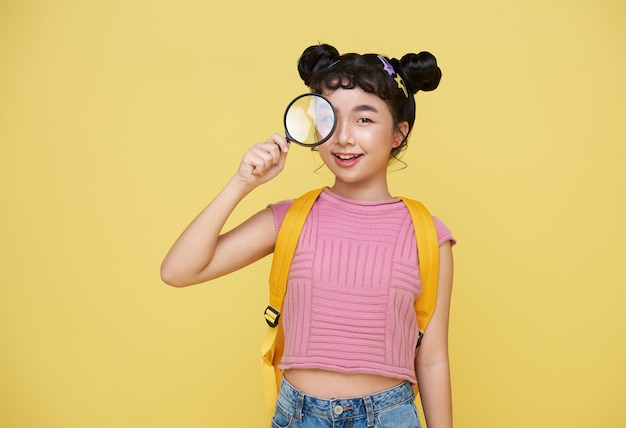 Strong emotive language 
Alliteration 
Similes
Rhetorical questions
Challenge – Can you find any skills you have been taught already?
IMAGE CREDITS